ETEÇOM
ETEÇOM'un Geliştirilme Süreci, Amaçları, Uygulama Şekilleri ve İçeriği
ETEÇOM nedir?
ETEÇOM, Etkileşim Temelli Erken Çocuklukta Müdahale Programının kısaltılmış adıdır.
ETEÇOM, çocuk ile en fazla zaman geçiren kişileri ‘daha iyi bakan, bakınca gören ve gördüğüne inanan’ ‘daha iyi işiten, işitince duyan ve duyduğuna uygun yanıtlar veren’ kişiler haline getirme yönünde farkındalık yaratan ve nitelikli etkileşime girmelerini sağlayan bir müfredattır.
Doç. Dr. Hatice Bakkaloğlu
ETEÇOM'un Geliştirilme Süreci, Amaçları, Uygulama Şekilleri ve İçeriği
ETEÇOM nasıl bir programdır?
ETEÇOM, İLİŞKİ TEMELLİ YAKLAŞIMA dayalı bir programdır. 
İlişki temelli yaklaşım, birincil bakıcının (ebeveyn ya da uzman/eğitimci) çocuğu ile etkileşiminin niteliğini geliştirmeyi ve dolayısı ile çocuğun gelişimini (bilişsel, sosyal-duygusal ve iletişim) desteklemeyi hedefler.
1960’lı yıllarda iletişim ve etkileşim tek yönlü olarak görülürken, 1970’li yıllara gelindiğinde araştırmacılar etkileşimde çocuğun öneminin farkına varmaya başlamışlardır.
Çevresel kuram (Brofenbrenner, 1979) ve karşılıklı etkileşim kuramı (Sameroff ve Miese, 2000)
Barnard’a (1997) göre ebeveyn ve çocuk, etkileşim boyunca karşılıklı olarak birbirlerinin davranışlarını etkileyerek etkileşimden kazanç sağlamaktadırlar. 
Ayrıca bu süreçte, bakıcıları ve çocuklarının tek yönlü olmayan, karşılıklı etkileşim yoluyla birbirlerinin davranışlarını biçimlendirdikleri ve birbirlerinin davranışlarına uyum göstermeyi öğrendikleri ileri sürülmektedir.
Doç. Dr. Hatice Bakkaloğlu
ETEÇOM'un Geliştirilme Süreci, Amaçları, Uygulama Şekilleri ve İçeriği
İlişki temelli uygulamalar ile birlikte, annelerin 0-3 yaş arasında yer alan zihinsel yetersizliğe sahip çocuklarıyla olan etkileşimlerinde çocuklarına karşı daha duyarlı ve yanıtlayıcı hale geldikleri, çocukların da annelerinin davranışlarıyla uyumlu ve yanıtlayıcı davranışlar sergiledikleri görülmüştür.
Son yıllarda ebeveyn-çocuk etkileşimini temel alarak geliştirilen; EDEP (Responsive Teaching), Serbest Zaman Etkileşimine Dayalı Program (Floor Time/Dır Modeli), Oyun Projesi (The Play Project), İlişki Gelişimi Uygulaması (Relationship Development Intervention), Denver Modeli gibi bazı ilişki temelli uygulamaların etkililiğine yönelik yapılmış araştırmalar, ebeveyn-çocuk ilişkisini temel alan ve etkileşimin çift yönlü, karşılıklı, yanıtlayıcı niteliğine vurgu yapan, ilişki temelli uygulamaların özellikle otistik bozukluğu olan çocuklar için de etkili olabileceğini ileri sürmektedirler.
Doç. Dr. Hatice Bakkaloğlu
ETEÇOM'un Geliştirilme Süreci, Amaçları, Uygulama Şekilleri ve İçeriği
ETEÇOM’u kimler, nerede geliştirmiştir?
ABD’de Prof. Dr. Gerald Mahoney ve Prof. Dr. James MacDonald tarafından 2006 yılında program/müfredat haline getirilmiştir.
Programın Türkiye’deki telif hakları MAYA AKADEMİ ve eğitim verme yetkisi                   Prof. Dr. İbrahim Halil Diken’e verilmiştir.
Doç. Dr. Hatice Bakkaloğlu
ETEÇOM'un Geliştirilme Süreci, Amaçları, Uygulama Şekilleri ve İçeriği
ETEÇOM’un bilimsel dayanağı var mıdır?
ETEÇOM’un etkiliği farklı yetersizliği olan ya da gelişimi risk altında olan 0-6 yaş arasındaki çocuklar ve ebeveynleri ile ABD; Kore ve Türkiye’de sınanmış ve sınanmaya devam etmektedir.
Bu çalışmalar temelinde günümüze kadar yapılan ETEÇOM çalışmaları Down Sendromu, Otistik bozukluk (Otizm), Serebral Palsi,  Zihinsel Yetersizlik, Gecikmiş Dil ve Konuşma, Nedeni Belli Olmayan  Gelişimsel Gerilik, Pramatüre/Düşük Doğum Ağırlığı gibi farkı durumları olan çocuklar ve ebeveynleri üzerinde etkili olduğunu ortaya koymuştur.
Ayrıca ABD’de Ulusal Otizm Merkezi’nin 2009 yılında yayımladığı rapora göre ilişki temelli uygulamalar (ETEÇOM gibi) umut vadeden uygulamalar arasında yer almaktadır.
Doç. Dr. Hatice Bakkaloğlu
ETEÇOM'un Geliştirilme Süreci, Amaçları, Uygulama Şekilleri ve İçeriği
ETEÇOM programı neleri kapsar?
ETEÇOM, uzman/eğitimci ya da ebeveynin etkileşimsel davranışlarını geliştirerek, çocuğun bilişsel, iletişim ve sosyal duygusal gelişim alanlarında 16 temel davranışı kazanmasını ya da geliştirmesini hedeflemektedir.
ETEÇOM’da;
3 GELİŞİM ALANI ve 16 TEMEL DAVRANIŞ
66 ÖĞRETİMSEL STRATEJİ ve 130 BİLGİ NOTU
ETEÇOM haftada 1 ya da 2, 1-1.30 saatlik oturumlar şeklinde düzenlenir. Her oturumda 1-2 strateji çalışılır. Yaklaşık 6 ay içerisinde programdaki stratejiler tamamlanır ve programda belirtildiği gibi uygulandığında çocuğun gelişimde anlamlı gelişmeler gözlenebilir.
Doç. Dr. Hatice Bakkaloğlu
ETEÇOM Öğretimsel Stratejileri: Çocuğun 16 temel davranışı kazanmasına ya da geliştirmesini destekleyici uzmanın/ebeveynin ya da eğitimcinin çocukla kullanacağı 66 öğretimsel strateji ve pratik öneriler
ETEÇOM Bilgi Notları: 16 temel davranış, 66 strateji ile ilişkili ve bunların neden önemli olduğunu ebeveyne/uzmana/eğitimciye açıklayan 130 bilgi notu ve açıklamaları
ETEÇOM Ev Ödevi: Oturumlarda öğretilen stratejilerin farklı ortam ve durumlarda nasıl kullanılabileceğine dair her oturum sonunda ebeveyn ile geliştirilen eylem planı	
ETEÇOM Temel Davranış Seçici: Hangi temel davranışın seçileceğine karar vermede kullanılan ETEÇOM Temel Davranış Seçici Formu
ETEÇOM Temel Davranış Profili: Çocuğun ilgili temel davranışta ilerlemesini değerlendirmeye yönelik geliştirilmiş ölçek
ETEÇOM Oturum Kılavuzu: ETEÇOM oturumlarını düzenlemede dikkat edilecek noktaları ortaya koyan rehber
ETEÇOM Oturum Planı: ETEÇOM oturumunun amaçlarını ve işleyişini düzenleyen uygulamacının oturumu yönetmesine yardım eden rehber plan
ETEÇOM Planlama ve İzleme Formu: ETEÇOM stratejilerinin, tartışma noktalarının ve temel davranış profil puanlarının kaydedildiği ETEÇOM’un ve çocuğun ilerlemesinin izlendiği planlama ve izleme formu
ETEÇOM Programının Uygulanması: ETEÇOM programının nasıl uygulanacağını aşama aşama açıklayan bilgilendirici rehber
Doç. Dr. Hatice Bakkaloğlu
3 GELİŞİM ALANI ve 16 TEMEL DAVRANIŞ
Doç. Dr. Hatice Bakkaloğlu
66 ÖĞRETİMSEL STRATEJİ ve 130 BİLGİ NOTU
Çocuğun 16 temel davranışı kazanmasına ya da geliştirmesini destekleyen uzmanın/ebeveynin ya da eğitimcinin çocukla kullanacağı 66 öğretimsel strateji ve pratik öneriler
16 temel davranış, 66 strateji ile ilişkili ve bunların neden önemli olduğunu ebeveyne/uzmana/eğitimciye açıklayan 130 bilgi notu ve açıklamaları
Doç. Dr. Hatice Bakkaloğlu
A) BİLİŞSEL GELİŞİM
1. Sosyal oyunu destekleyen ETEÇOM stratejileri:
Çocuğun dünyasına girmek.
Etkinliğe katılmak için çocuğunuzun yaptıklarının aynısını yapmak (“ayna tutma”) ve paralel oyun oynamak.
Sıra almak ve beklemek.
Oyuncak olmadan yüz-yüze oyunlar oynamak.
Çocuğunuzun davranışlarını ve iletişimlerini taklit etmek.
Beklenti içinde beklemek.
Oyun arkadaşı gibi davranmak.
Çocuğun davranabileceği şekilde davranmak.
Çocuğun temposuna yetişmek.
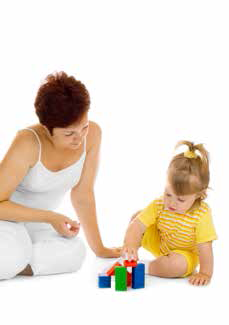 Doç. Dr. Hatice Bakkaloğlu
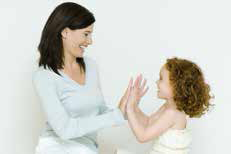 A) BİLİŞSEL GELİŞİM
2. Etkileşim başlatmayı destekleyen ETEÇOM stratejileri:
Çocuğun dünyasına girmek.
Sizin daha az konuşmanız ile çocuğunuzun daha fazla konuşması.
Çocuğun etkileşimde bulunmasını beklemek.
Çocuğun oynadığı oyuncaklarla oynamak.
Çocuğun gösterdiği istemsiz seslendirmelere, yüzdeki ifadelere ve mimiklere sanki anlamlı bir sohbetmiş ya da amaçlı bir iletişimmiş gibi yanıt vermek.
Soru sormadan iletişim kurmak
Çocuğun liderliğini takip etmek.
Doç. Dr. Hatice Bakkaloğlu
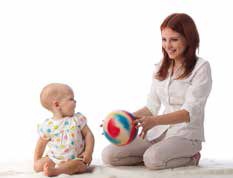 A) BİLİŞSEL GELİŞİM
3. Araştırmayı destekleyen ETEÇOM stratejileri:
Tekrarlanan oyunu devam ettirmek.
Çocuğun davranışını gözlemlemek.
Çocuğun bir sonraki gelişimsel basamağa geçmesine yardım etmek.
Çevreyi değiştirmek.
Çocuğun yaptığı şeye değer vermek.
Çocuğun davranışını gelişimsel olarak yorumlamak.
Çocuktan onun gelişimsel seviyesine uygun davranışlar istemek.
Çocuğun liderliğini takip etmek.
Doç. Dr. Hatice Bakkaloğlu
A) BİLİŞSEL GELİŞİM
4. Problem çözmeyi destekleyen ETEÇOM stratejileri:
Çocuğunuzun davranışlarını ve iletişimlerini taklit etmek.
Çocuğun bir sonraki gelişimsel basamağa geçmesine yardım etmek.
Çocuğun gelişimsel amaçlarını ve yapabildiklerini bir üst seviyeye çıkarmak.
Daha ileri düzey bir davranış için sessizce beklemek.
Amaçlı oyun oynamak.
Çocuğun öğrenmeye hazır olduğu gelişimsel becerileri bilmek.
Çocuğun ilgi odağını izlemek.
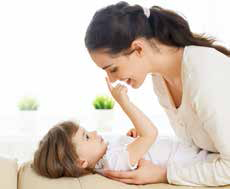 Doç. Dr. Hatice Bakkaloğlu
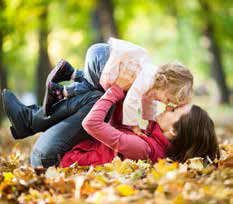 A) BİLİŞSEL GELİŞİM
5. Pratik yapmayı destekleyen ETEÇOM stratejileri:
Çocuğu iletişimde normalden daha uzun süreli tutmak.
Tekrarlanan oyunu devam ettirmek.
Tekrarlı oyunlara katılmak (Oyunu daha etkileşimli kılmak).
Çocuğun günlük rutinlerine katılımını arttıran ETEÇOM stratejilerinin nasıl kullanılacağını keşfetmek.
Eğlence amaçlı etkileşim kurmak.
Çocuğun hoşlandığı etkinlikleri tekrarlamak.
Çocuktan onun gelişimsel seviyesine uygun davranışlar istemek.
Çocuğun davranabileceği şekilde davranmak.
Doç. Dr. Hatice Bakkaloğlu
B) İLETİŞİM
1. Etkinliğe katılımı destekleyen ETEÇOM stratejileri:
Fiziksel olarak ulaşılabilir ve etkileşimli olmak.
Seslere yanıt verme ve sesleri çeşitlendirmek.
Çocuğun etkileşimde bulunmasını beklemek.
Verdiğiniz kadarını çocuktan almak.
Oyuncak olmadan yüz-yüze oyunlar oynamak.
Sizin daha az konuşmanız ile çocuğunuzun daha fazla konuşması.
Çocuğun dikkatini çeken şeylerden daha fazla ilgi çekici olmak.
Eğlence amaçlı etkileşim kurmak.
Doç. Dr. Hatice Bakkaloğlu
B) İLETİŞİM
2. Ortak dikkati destekleyen ETEÇOM stratejileri:
Çocuğun davranışını gözlemlemek.
Çocuğun dünyasına girmek.
Küçük ve sizin için önemsiz gibi görünen davranışlara hemen yanıt vermek.
Çocuğunuzun davranışlarını ve iletişimlerini taklit etmek.
Hayat dolu olmak.
İletişimde tonlama, işaret etme, jest ve mimikleri kullanmak.
Çocuğun hoşlandığı etkinlikleri tekrarlamak.
Çocuğun ilgi odağını izlemek.
Doç. Dr. Hatice Bakkaloğlu
B) İLETİŞİM
3. Seslendirmeyi destekleyen ETEÇOM stratejileri:
Seslere yanıt vermek ve sesleri çeşitlendirmek
Sizin daha az konuşmanız ile çocuğunuzun daha fazla konuşması.
Küçük ve sizin için önemsiz gibi görünen davranışlara hemen yanıt vermek.
Çocuğunuzun davranışlarını ve iletişimlerini taklit etmek.
Çocuğun iletişim kurduğu şekilde iletişim kurmak.
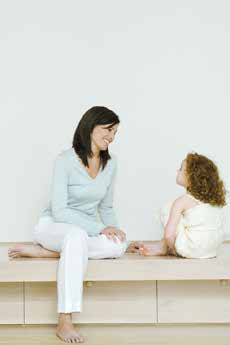 Doç. Dr. Hatice Bakkaloğlu
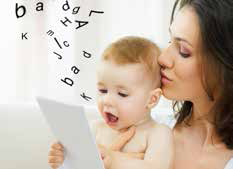 B) İLETİŞİM
4. Amaçlı iletişimi destekleyen ETEÇOM stratejileri:
Çocuğun, ağlamalarına veya sözsüz isteklerine hemen yanıt vermek.
Küçük ve sizin için önemsiz gibi görünen davranışlara hemen yanıt vermek.
Çocuğun gösterdiği istemsiz seslendirmelere, yüzdeki ifadelere ve mimiklere sanki anlamlı bir sohbetmiş ya da amaçlı bir iletişimmiş gibi yanıt vermek.
Çocuğun yanlış sözcük seçimi ve yanlış telaffuzlarını yanıt vererek kabul etmek.
Çocuğun hareketlerini, duygularını ve niyetlerini sözcüklere çevirmek.
Çocuğunuzun davranışlarını ve iletişimlerini taklit etmek.
İletişimde tonlama, işaret etme, jest ve mimikleri kullanmak.
Çocuğun davranışını ilgisinin bir göstergesi olarak görmek.
Doç. Dr. Hatice Bakkaloğlu
B) İLETİŞİM
5. Karşılıklı konuşmayı/sohbeti destekleyen ETEÇOM stratejileri:
Birlikte yapılan etkinlikler sırasında iletişim kurmayı alışkanlık haline getirmek.
Çocuğun gösterdiği istemsiz seslendirmelere, yüzdeki ifadelere ve mimiklere sanki anlamlı bir sohbetmiş ya da amaçlı bir iletişimmiş gibi yanıt vermek.
Soru sormadan iletişim kurmak.
Çocuğun bir sonraki gelişimsel basamağa geçmesine yardım etmek.
Çocuğun gelişimsel amaçlarını ve yapabildiklerini bir üst seviyeye çıkarmak.
Daha ileri düzey bir davranış için sessizce beklemek.
Çocuğa eğlenceli bir şekilde yanıt vermek.
Çocuğun iletişim kurduğu şekilde iletişim kurmak.
Çocuğun liderliğini takip etmek.
Doç. Dr. Hatice Bakkaloğlu
C) SOSYAL-DUYGUSAL GELİŞİM
1. Güven duygusunu destekleyen ETEÇOM Stratejileri:
Fiziksel olarak ulaşılabilir ve etkileşimli olmak.
Düzenli olarak beraber oynamak.
Çocuğun bakış açısını anlamak.
Çocuğun, ağlamalarına veya sözsüz isteklerine hemen yanıt vermek.
Hemen kontrol altına alma ve rahat ettirmek.
Oyun arkadaşı gibi davranmak.
Fiziksel olarak yakın ve nazik olmak.
Çocuğun ağlamalarına ve ilgi ihtiyacına şefkatle yanıt vermek.
Doç. Dr. Hatice Bakkaloğlu
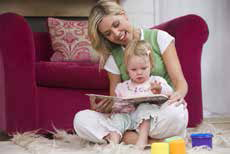 C) SOSYAL-DUYGUSAL GELİŞİM
2. Empati Kurmayı Destekleyen ETEÇOM Stratejileri:
Çocuğun dünyasına girmek.
Oyuncak olmadan yüz-yüze oyunlar oynamak.
Çocuğun biyolojik ve fizyolojik durumuna karşı hassas olmak.
Küçük ve sizin için önemsiz gibi görünen davranışlara hemen yanıt vermek.
Mızmız, asabi/sinirli ya da kızgın zamanlarında çocuğu rahatlatmak.
Çocuğun hareketlerini, duygularını ve niyetlerini sözcüklere çevirmek.
Çocuğun korkularına anlamlı ve uygun tepkiler vermek.
Doç. Dr. Hatice Bakkaloğlu
C) SOSYAL-DUYGUSAL GELİŞİM
3. İşbirliği Yapmayı Destekleyen ETEÇOM Stratejileri:
Düzenli olarak beraber oynamak.
İtaatsizliği, yetenek ya da seçim eksikliği olarak yorumlamak.
Çocuğun seçim yapabilmesi için ona sık sık olanak sunmak.
Rutinleri oyunlara dönüştürmek.
Çocuktan onun gelişimsel seviyesine uygun davranışlar istemek.
Çocuğun yaptığı her davranışı kabul etmek.
Çocuğun gelişimine uygun kural ve beklentiler koymak.
Doç. Dr. Hatice Bakkaloğlu
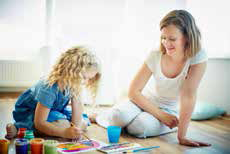 C) SOSYAL-DUYGUSAL GELİŞİM
4. Duygusal Düzenlemeyi Destekleyen ETEÇOM Stratejileri:
Tekrarlı oyunlara katılmak (Oyunu daha etkileşimli kılmak).
Hemen kontrol altına alma ve rahat ettirmek.
Çocuğun davranışını ilgisinin bir göstergesi olarak görmek.
Çocuğun gelişimine uygun kural ve beklentiler koymak.
Çocuğun liderliğini takip etmek.
Çocuğun genellikle nasıl etkileşime girdiğini gözlemlemek.
Çocuğun davranış durumuna yanıt vermek.
Çocuktan onun davranış şekillerine uyan davranışlar beklemek.
Doç. Dr. Hatice Bakkaloğlu
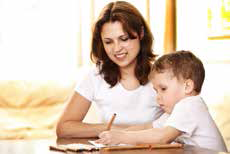 C) SOSYAL-DUYGUSAL GELİŞİM
5. Kendine Güveni Destekleyen ETEÇOM Stratejileri:
Çocuğun oynadığı oyuncaklarla oynamak.
Çocuğun gösterdiği istemsiz seslendirmelere, yüzdeki ifadelere ve mimiklere sanki anlamlı bir sohbetmiş ya da amaçlı bir iletişimmiş gibi yanıt vermek.
Çocuğun yaptığı şeye değer vermek.
Çocuğun korkularına anlamlı ve uygun tepkiler vermek.
Çocuğun yaptığı her davranışı kabul etmek.
Çocuğun yaptığı yeni, komik ve iyi şeyler hakkında konuşmak.
Çocuktan onun gelişimsel seviyesine uygun davranışlar istemek.
Çocuğun davranabileceği şekilde davranmak.
Doç. Dr. Hatice Bakkaloğlu
C) SOSYAL-DUYGUSAL GELİŞİM
6. Duyguları Kontrol Etmeyi Destekleyen ETEÇOM Stratejileri:
Çocuğun, ağlamalarına veya sözsüz isteklerine hemen yanıt vermek.
Küçük ve sizin için önemsiz gibi görünen davranışlara hemen yanıt vermek.
İtaatsizliği yetenek ya da seçim eksikliği olarak yorumlamak.
Çocuğun seçim yapabilmesi için ona sık sık olanak sunmak.
Çocuğun hoşlandığı etkinlikleri tekrarlamak.
Çocuğun liderliğini takip etmek.
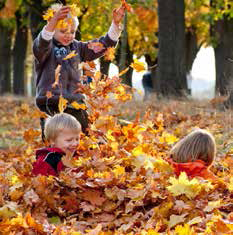 Doç. Dr. Hatice Bakkaloğlu
B-101. Ebeveynlerin çocuklarıyla birlikte sosyal oyun oynamaları, çocukların gelişimsel ilerlemelerini desteklemek için önemlidir.
Çocuklar, bilişsel gelişimleri için gerekli olan bilgi ve anlama becerisini, oyun oynayarak kazanırlar. Piaget, oyunun, çocuklar için önemli bir iş olduğunun anlaşılmasına yardımcı olmuştur ve çocukların oyun oynarken yaptıkları, nesneleri ağzına sokma, birbirine vurma, onları bir kutunun içine- dışına koyma, sembolik oyun denilen nesneleri -mış, -miş gibi yaparak kullanma gibi (kalemi telefonmuş gibi kullanma vb) basit davranışların, onların kendi davranışlarını ve çevrelerini öğrenmelerine yardımcı olduğunu gözlemlemiştir. Oyun çocukların "işi”dir, çünkü çocuklar, nesneleri araştırma ve onları kullanma gibi oyunlar oynayarak kendileri için gerekli olan bilişsel becerileri öğrenirler. Bilişsel öğrenme erken çocukluk döneminde öncelikle oyun aracılığıyla ortaya çıktığı/desteklendiği için, ebeveynlerin/uzmanların çocukların öğrenmesine ve gelişmesine yardım edebilecekleri en iyi yol, onları sosyal oyuna katmaktır. Ebeveynler bu yardımı iki şekilde yapabilirler. Birincisi, çocuklarını daha uzun süreli ve daha sık aralıklarla oyun oynamaları için cesaretlendirebilirler ve böylece çocukların öğrenme fırsatlarını arttırabilirler. İkinci olarak ise çocukların oyun kalitelerini artırırlar. Ebeveynler, çocuklarına sağladıkları bilgi ve rehberlikle onların oyunlarını daha zengin bir öğrenme deneyimine dönüştürürler.
130 ETEÇOM BİLGİ NOTU
ÖRNEK: SOSYAL OYUN
Doç. Dr. Hatice Bakkaloğlu
ETEÇOM'un Geliştirilme Süreci, Amaçları, Uygulama Biçimleri ve İçeriği
ETEÇOM nasıl uygulanır?
ETEÇOM, oldukça sistematik, takibi ve uygulaması kolay bir programdır.
Programın uygulamacı sertifikasını alan uzman/eğitimci;
çocuk ile uygulayabilir
çocuğun birincil bakıcısı ile uygulayabilir.
ETEÇOM, ev ya da kurum merkezli kullanılabilen bir erken müdahale programıdır.
ETEÇOM, 8 aşamada uygulanmaktadır.
Doç. Dr. Hatice Bakkaloğlu
ETEÇOM UYGULAMA AŞAMALARI
Ebeveyn kaygılarını tanımlama ve onları gelişimsel alanlara göre sınıflandırmak
İlk temel davranış olarak ‘SOSYAL OYUN’ seçmek
Çocukların gelişimsel ihtiyaçlarıyla en bağlantılı temel davranışları seçmek
Çocukların temel davranışlarındaki ilerlemeyi ölçmek
Müdahale oturumları için ETEÇOM stratejileri ve bilgi notları seçmek
Müdahale oturum planlarını doldurmak
Müdahale oturum planlarını uygulamak
Müdahale oturum etkinliklerini kayıt etmek
Doç. Dr. Hatice Bakkaloğlu
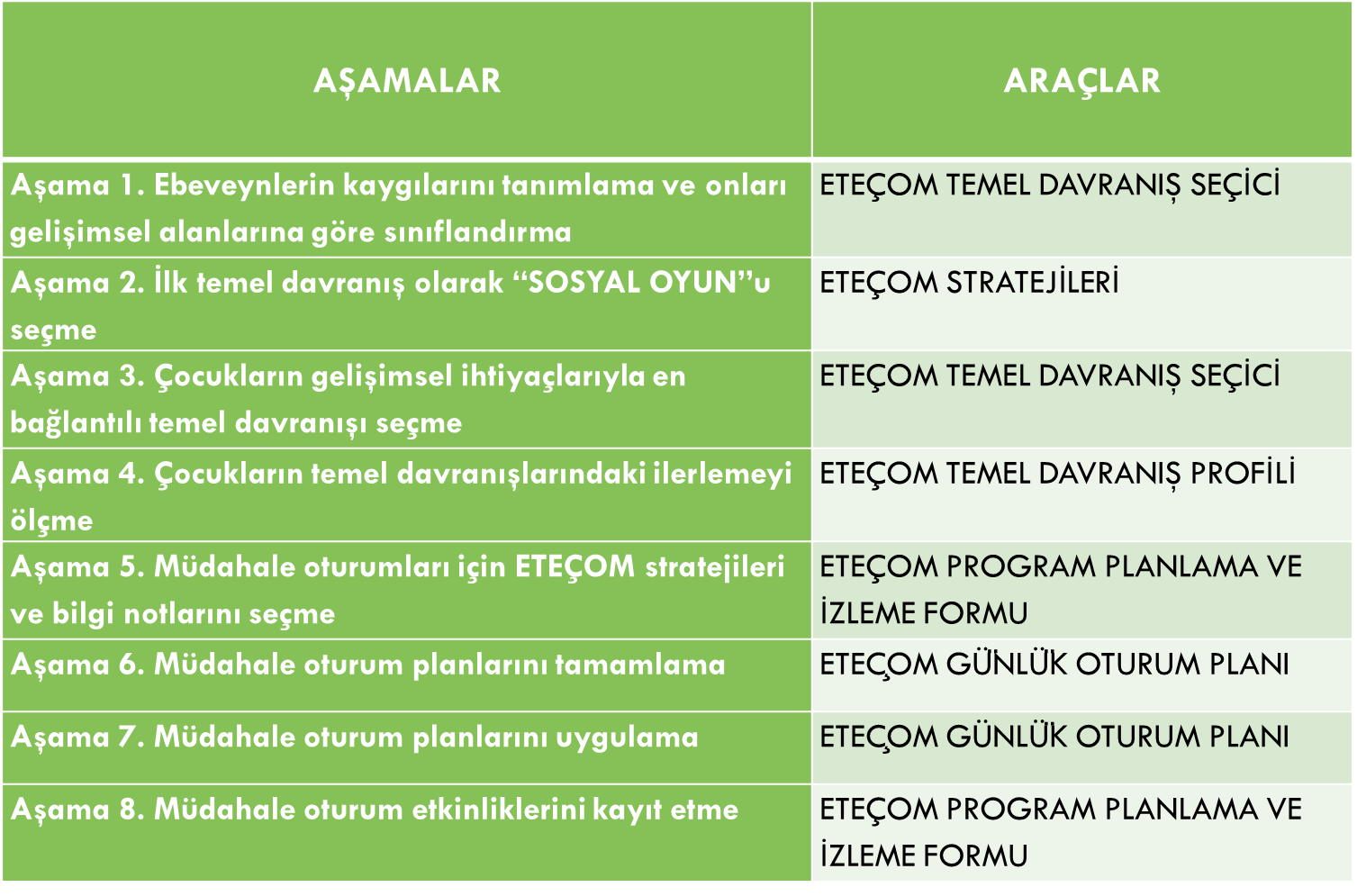 ETEÇOM UYGULAMA AŞAMALARI VE KULLANILAN ARAÇLAR
ETEÇOM programının nasıl uygulanacağını aşama aşama açıklayan bilgilendirici rehber
Doç. Dr. Hatice Bakkaloğlu
1. Ebeveyn kaygılarını tanımlama ve bu kaygıları gelişimsel alanlara göre sınıflandırma
Ebeveynlerin çocuklarında ne tür gelişmeler bekledikleri ve varsa kaygıları tespit edilir.
Ebeveynlerin kaygıları genellikle çocuklarıyla ilgili isteklerden oluşmaktadır (oyun oynama; renkleri, sayıları, haftanın günlerini bilme; konuşma, sözcük öğrenme; akranlarıyla uyum içinde olma, etkileşim kurma gibi).
Müdahale genellikle gelişimsel alanlara ya da ailenin kaygısını dile getirdiği hedeflerine odaklanmak zorundadır. Örneğin, ebeveynler öncelikli olarak çocuklarının dili ile ilgili kaygılar taşıyorlarsa, müdahalenin dil gelişimini de etkileyen bilişsel ve sosyal-duygusal fonksiyonlar gibi diğer gelişimsel alanları da desteklemesi gerekir.
Doç. Dr. Hatice Bakkaloğlu
Doç. Dr. Hatice Bakkaloğlu
2. İlk temel davranış olarak ‘SOSYAL OYUN’ seçmek
Çocukların gelişimsel ihtiyaçları ne olursa olsun, tüm ebeveynler ve çocuklar için uygulama Sosyal Oyun temel davranışıyla başlar. 
Sosyal Oyun, ETEÇOM’un hedeflediği üç gelişim alanı (Bilişsel, İletişim, Sosyal-Duygusal) her biri için temel etkileşim becerileri olan karşılıklı etkileşimlere katılmayı öğrenmelerine yardımcı olur.
Sosyal Oyun davranışı, ebeveynin ‘çocuğun dünyasına girmek ve sıra almak-beklemek’ gibi ETEÇOM stratejilerini kullanmada iyice ustalaşana kadar uygulama sürecinin başlıca hedefi olmaya devam etmelidir.
Doç. Dr. Hatice Bakkaloğlu
3. Çocukların gelişimsel ihtiyaçlarıyla en bağlantılı temel davranışları seçmek
ETEÇOM Temel Davranış Seçici, gerek ebeveynlerin gerekse uzmanların çocuğun halihazırdaki gelişimsel gereksinimleri ile en çok ilişkili temel davranışlarını belirlemelerine yardımcı olmak için geliştirilmiştir. 
ETEÇOM’da yer verilen bu davranışların sıralaması çocuklarda görülen genel sıralamadaki alanlarla örtüşürler.
Hatta bazı durumlarda bu davranışlardan bazıları bir diğerinin ön koşulu olabilir. Örneğin, “etkinlik başlatma” temel davranışı kazanılmadıkça iletişim alanındaki “ortak dikkat” temel davranışı gerçekleşmez.
Tek alan belirlenmişse aynı zamanda çalışmak için o alandan en fazla iki davranış, iki alan seçilmişse her birinden birer davranış seçilmelidir.
Doç. Dr. Hatice Bakkaloğlu
ETEÇOM TEMEL DAVRANIŞ SEÇİCİ
BİLİŞSEL
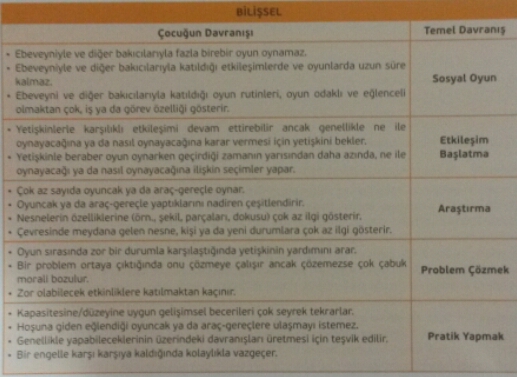 İLETİŞİM
SOSYAL-DUYGUSAL
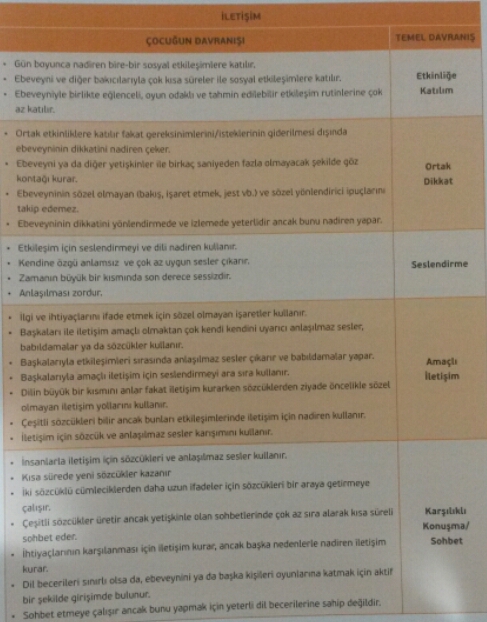 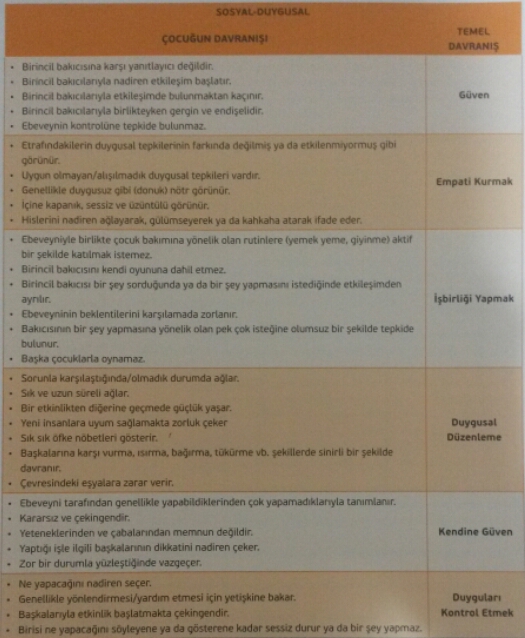 Doç. Dr. Hatice Bakkaloğlu
ETEÇOM TEMEL DAVRANIŞ SEÇİCİ
Çocuk problem çözmek gerektiren durumlarla karşılaşmadan önce araştırmanın ne olduğunu öğrenmek zorundadır
BİLİŞSEL
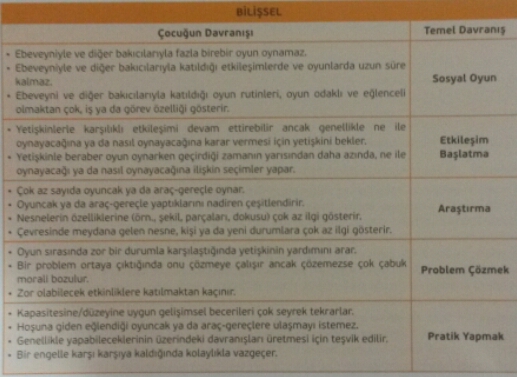 İLETİŞİM
SOSYAL-DUYGUSAL
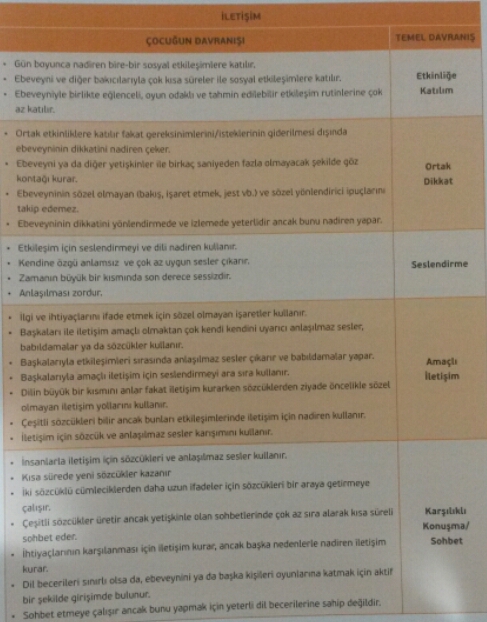 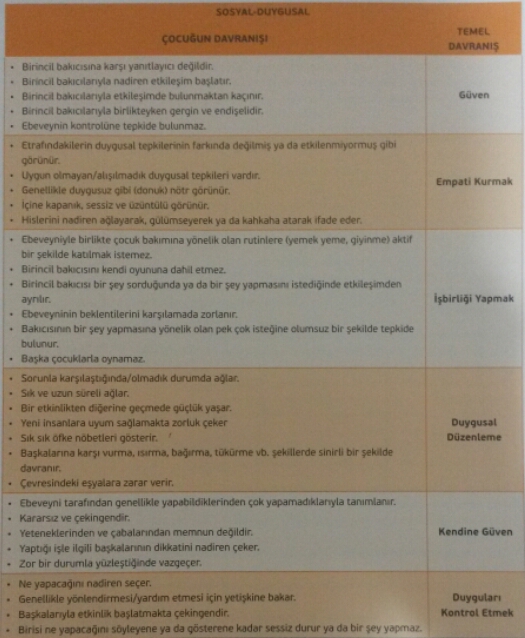 Doç. Dr. Hatice Bakkaloğlu
4. Çocukların temel davranışlarındaki ilerlemeyi ölçmek
Ebeveynlerin çocuklarıyla birlikte ETEÇOM stratejilerini uygulamaya başladıktan sonra çoğu çocuğun temel davranış kullanımında ilerleme olduğu gözlemlenmiştir. 
Sonuç olarak, çocukların ETEÇOM’da ilerlemelerini ölçmedeki en önemli kıstas onların temel davranışlarının ne kadar değiştiğidir.
ETEÇOM’da 16 temel davranışın her biri için ayrı Temel Davranış Profili vardır.
Temel Davranış Profilini hem ebeveyn hem de uzman kullanabilmektedir.
Bu nedenle, çocuk için uygulama hedefi olarak belirlenecek temel davranışların ölçümünde Temel Davranış Profili ile şu zamanlama kullanılmalıdır. 
Müdahale başında
İki ve dört haftalık aralıklarla
Her üç ayda bir
Doç. Dr. Hatice Bakkaloğlu
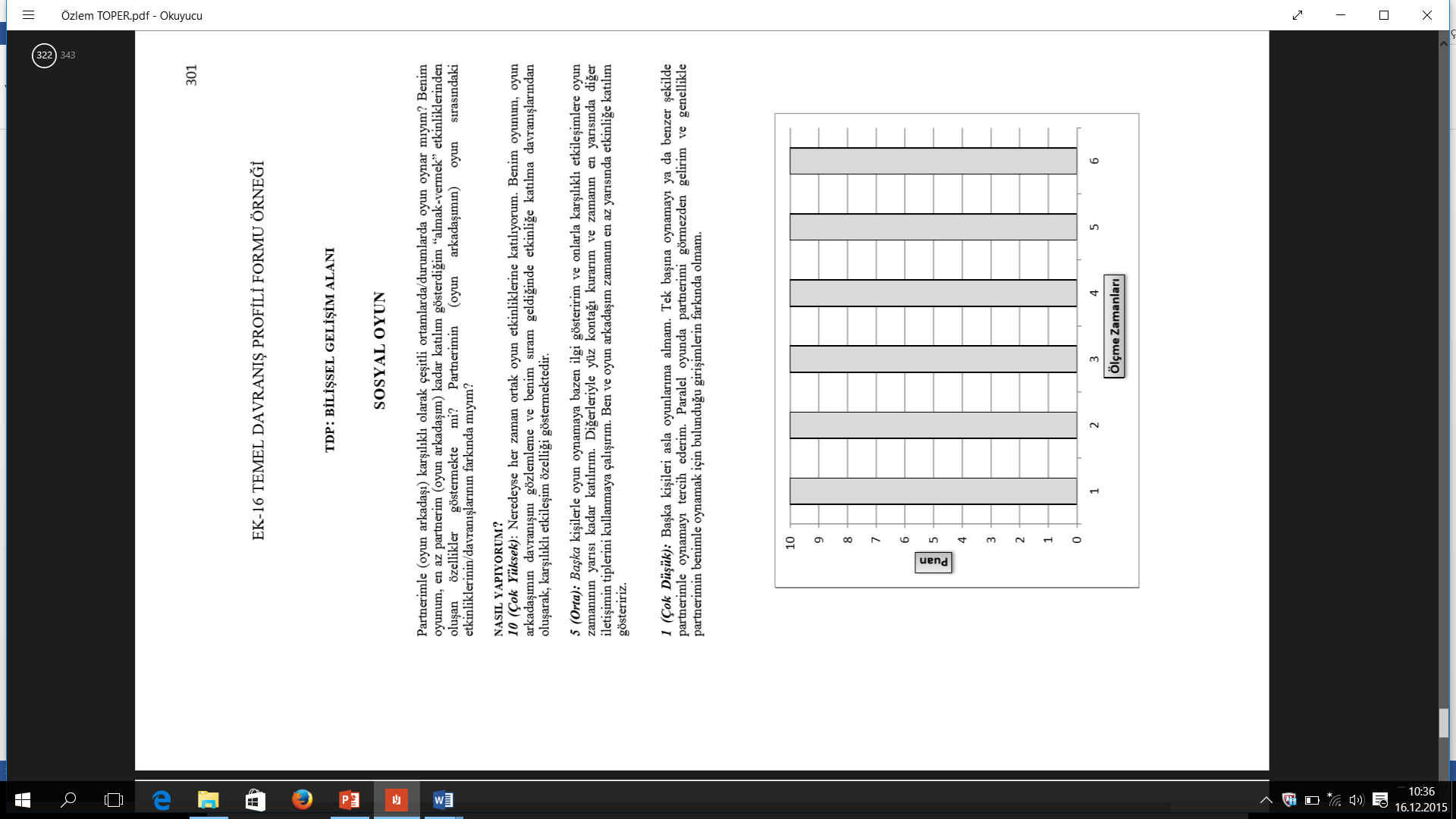 ETEÇOM TEMEL DAVRANIŞ PROFİLİ 
FORMU ÖRNEĞİ
Doç. Dr. Hatice Bakkaloğlu
5. Müdahale oturumları için ETEÇOM stratejileri ve bilgi notlarını seçmek
ETEÇOM Planlama ve İzleme Formu’nda bulunan seçenekler yardımıyla ETEÇOM Stratejilerini ve bu program için müdahale amaçları olarak tanımlanan 16 temel davranışın her birini en iyi şekilde kapsayan ETEÇOM Bilgi Notları seçilir.
Müdahale stratejilerini seçerken dikkat edilecek noktalar:
Her bir temel davranışı kazandırmak için birkaç oturum ayırın
Ebeveynlerin kaygılarıyla bağlantılı bilgi notları seçin
ETEÇOM stratejilerini öğrenmeleri için ebeveynlere yeterli zaman tanıyın
Doç. Dr. Hatice Bakkaloğlu
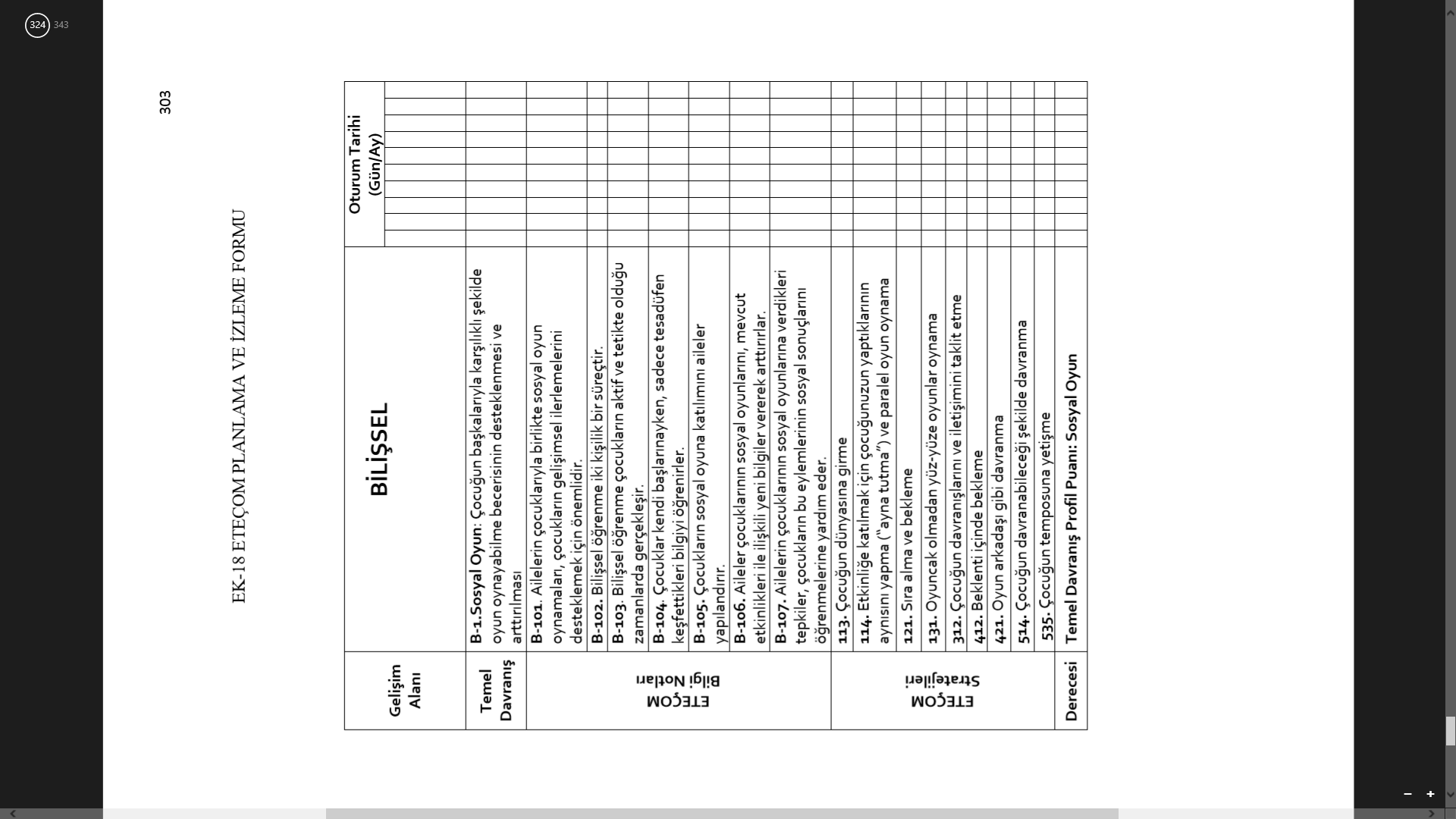 ETEÇOM PLANLAMA 
VE İZLEME FORMU
Doç. Dr. Hatice Bakkaloğlu
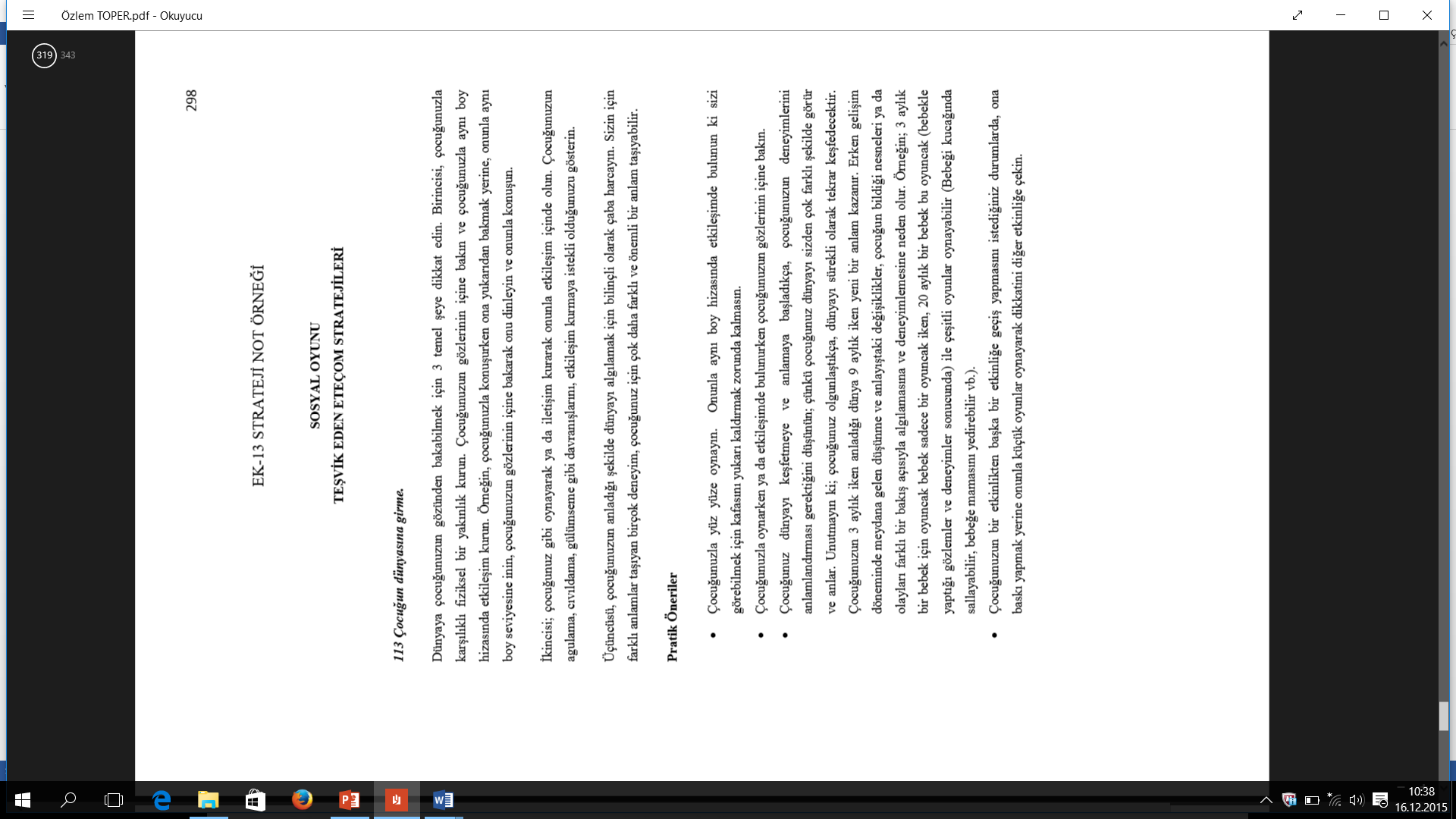 ETEÇOM STRATEJİ ÖRNEĞİ
Doç. Dr. Hatice Bakkaloğlu
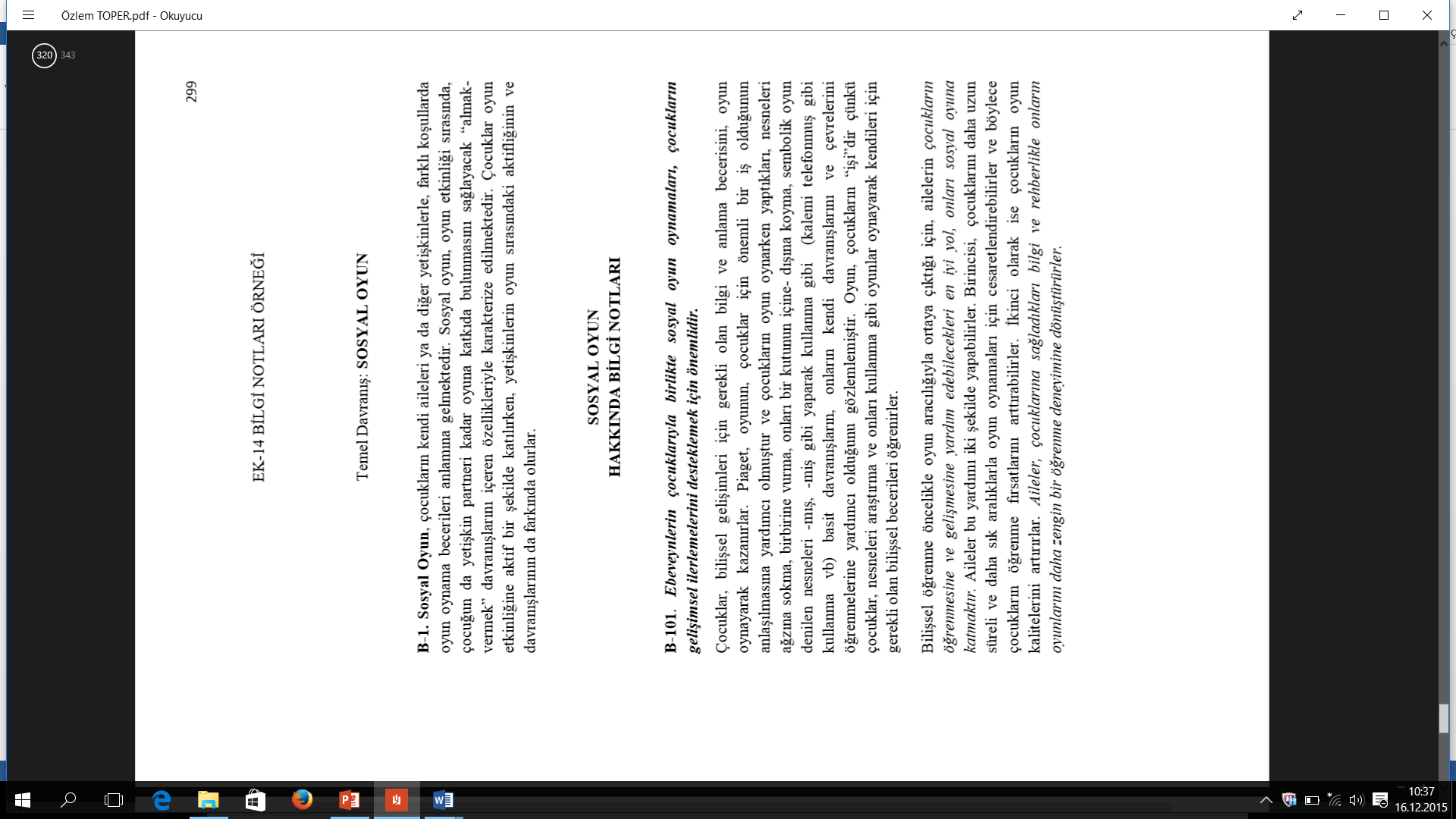 ETEÇOM BİLGİ NOTU ÖRNEĞİ
Doç. Dr. Hatice Bakkaloğlu
6. Müdahale oturum planlarını doldurmak
ETEÇOM oturum planları, ETEÇOM Oturum Plan formlarında istenen bilgiyi doldurmak için  ETEÇOM stratejileri ve bilgi notları kullanılarak, ETEÇOM Planlama ve İzleme Formu ile planlanabilir. 
Bu oturum planı, bir ETEÇOM oturumunu gerçekleştirmek için gereken tüm bileşenleri kapsamaktadır.
Doç. Dr. Hatice Bakkaloğlu
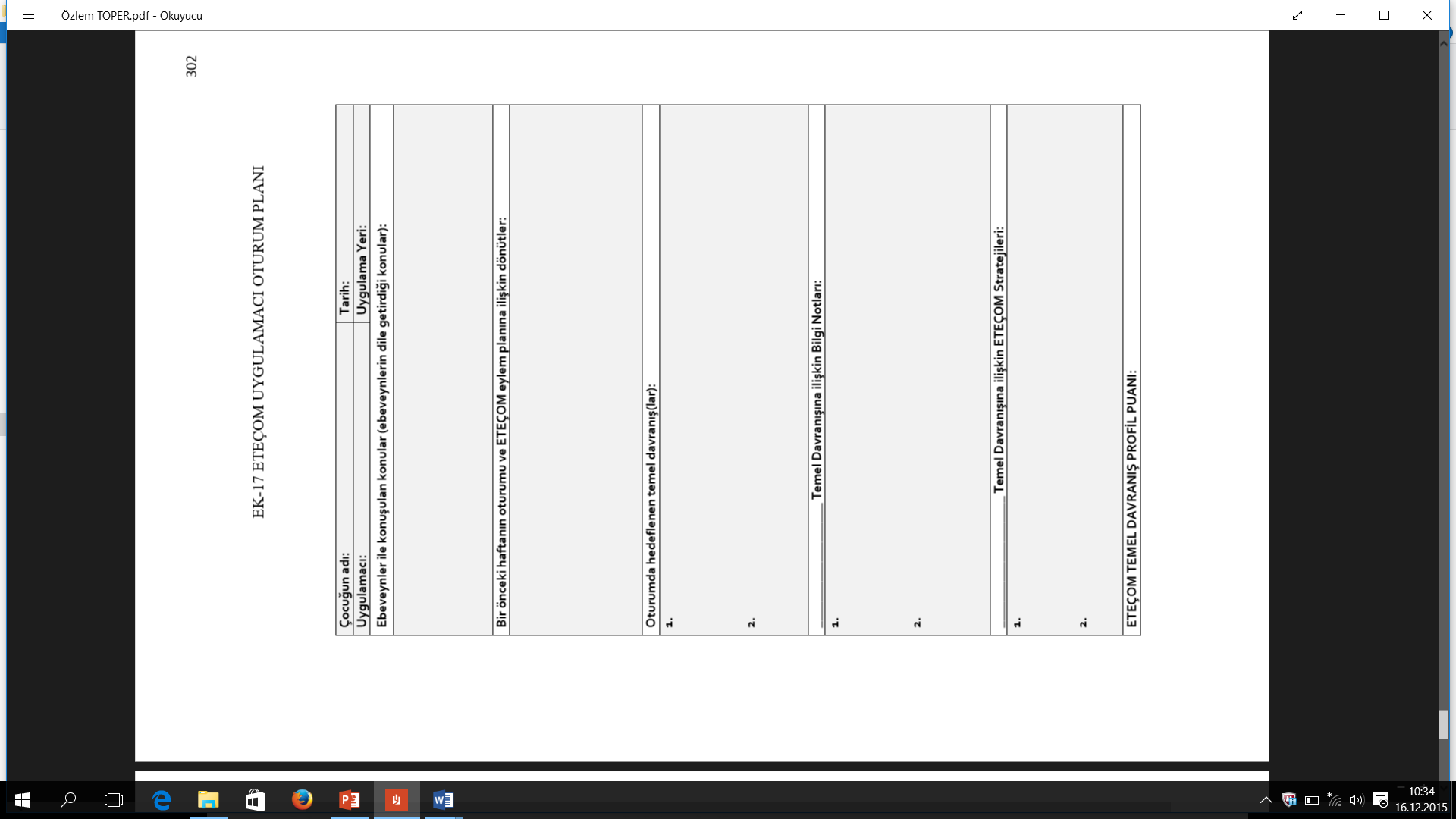 ETEÇOM UYGULAMACI 
OTURUM PLANI
Doç. Dr. Hatice Bakkaloğlu
7. Müdahale oturum planlarını uygulamak
ETEÇOM müdahale programlarını uygulamak ETEÇOM programının en önemli noktalarından birisidir. Çünkü programın başarısı, oturumların etkili bir şekilde uygulanmasına bağlıdır. 
Bu bağlamda bir önceki aşamada hazırlanan oturum planının müdahale oturumunda etkili bir şekilde hayata geçirilmesi önemlidir. 
Oturumda izlenmesi gereken sıra şu şekildedir:
Ebeveyn ile görüşme
Ebeveyn ile bir önceki hafta oturumu ve ev ödevi ile ilgili konuşma
Seçilen temel davranışa ilişkin bilgilerin ve bilgi notlarının ebeveyne sözel olarak aktarımı
Seçilen temel davranışa ilişkin ETEÇOM stratejilerinin ebeveyne sözel olarak aktarımı
Uygulamacı-çocuk etkileşimi: Seçilen temel davranışa ilişkin ETEÇOM stratejilerinin çocuk ile çalışılarak ebeveyne model olunması
Ebeveyn-çocuk etkileşimi: Seçilen temel davranışa ilişkin ETEÇOM stratejilerini ebeveynin çocuk ile  uygulaması ve uygulamacının rehberlik etmesi
ETEÇOM Temel Davranış Profil Puanın Kaydedilmesi
ETEÇOM Ev Ödevinin doldurulması ve ebeveyne verilmesi
Doç. Dr. Hatice Bakkaloğlu
ETEÇOM EV ÖDEVİ
Oturumlarda öğretilen stratejilerin farklı ortam ve durumlarda nasıl kullanılabileceğine dair her oturum sonunda ebeveyn ile geliştirilen eylem planıdır
Doç. Dr. Hatice Bakkaloğlu
8. Müdahale oturum etkinliklerini kayıt etmek
Her oturum sonunda programın düzenli ve sitemli bir şekilde uygulama izlerliği için ETEÇOM Planlama ve İzleme Formu’nun doldurulması önemlidir.
Bu formlar tüm gelişim alanları ve temel beceriler için kitap setinde mevcuttur.
ETEÇOM programının düzenli izlerliği için vazgeçilmez bir araçtır. 
Oturum tamamlandıktan sonra çocukların temel davranış ilerlemelerini takip etmek için kullanılabilir. 
Uygulamacılara hem geçmiş oturumlarda yapılanları gözden geçirmelerine hem de yeni strateji ve bilgi notları belirlemelerine yardım sağlar.
Doç. Dr. Hatice Bakkaloğlu
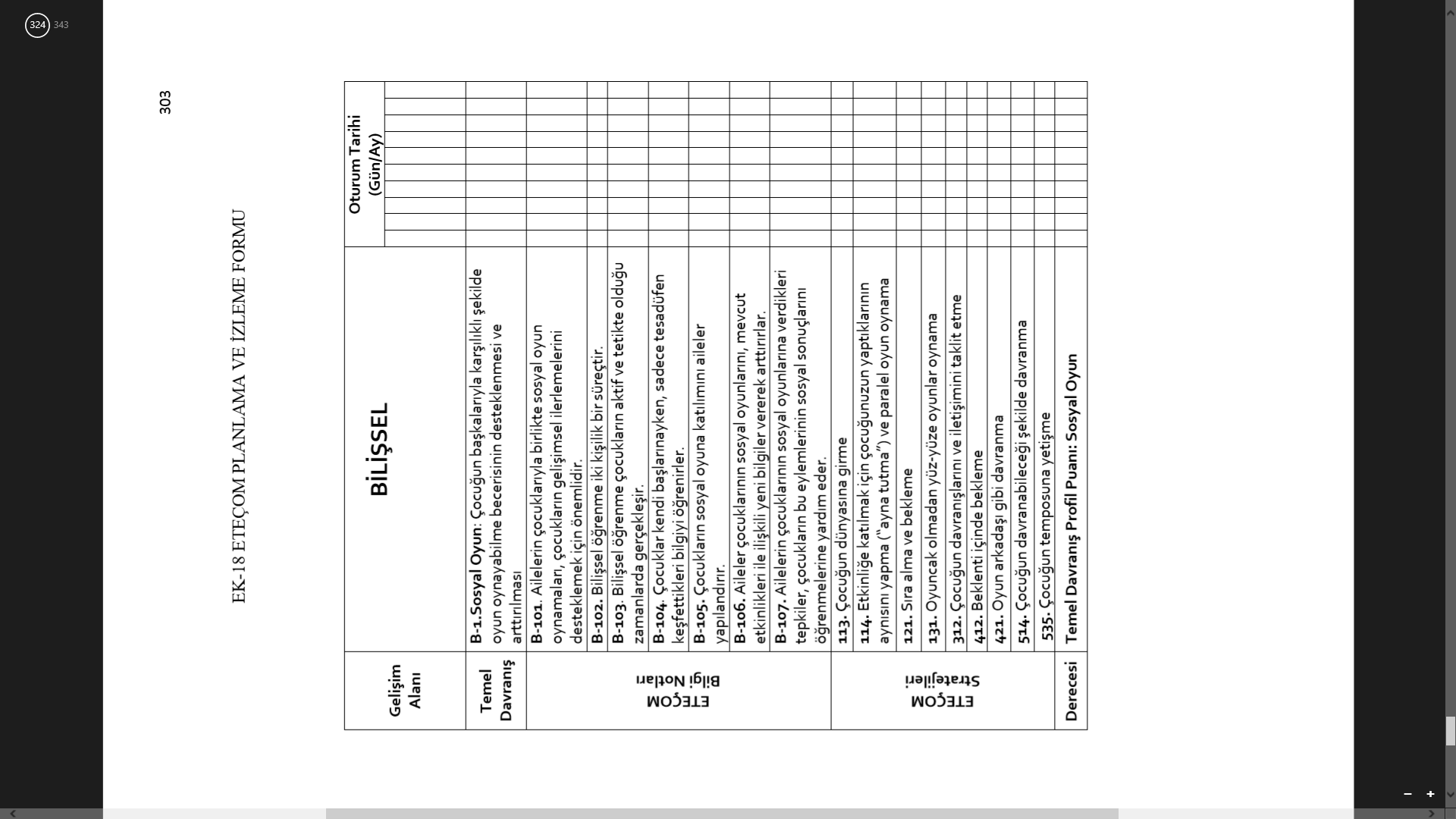 ETEÇOM PLANLAMA 
VE İZLEME FORMU
Doç. Dr. Hatice Bakkaloğlu
ETEÇOM PLANLAMA VE İZLEME FORMU
ETEÇOM stratejilerinin, tartışma noktalarının ve temel davranış profile puanlarının kaydedildiği ETEÇOM’un ve çocuğun ilerlemesinin izlendiği planlama ve izleme formu.
Doç. Dr. Hatice Bakkaloğlu
ETEÇOM OTURUM KILAVUZU
ETEÇOM oturumlarını düzenlemede dikkat edilecek noktaları ortaya koyan rehber.
Doç. Dr. Hatice Bakkaloğlu
ETEÇOM OTURUM KILAVUZU
Doç. Dr. Hatice Bakkaloğlu